2020-2021 CFA Institute Research Challenge 참가 신청서
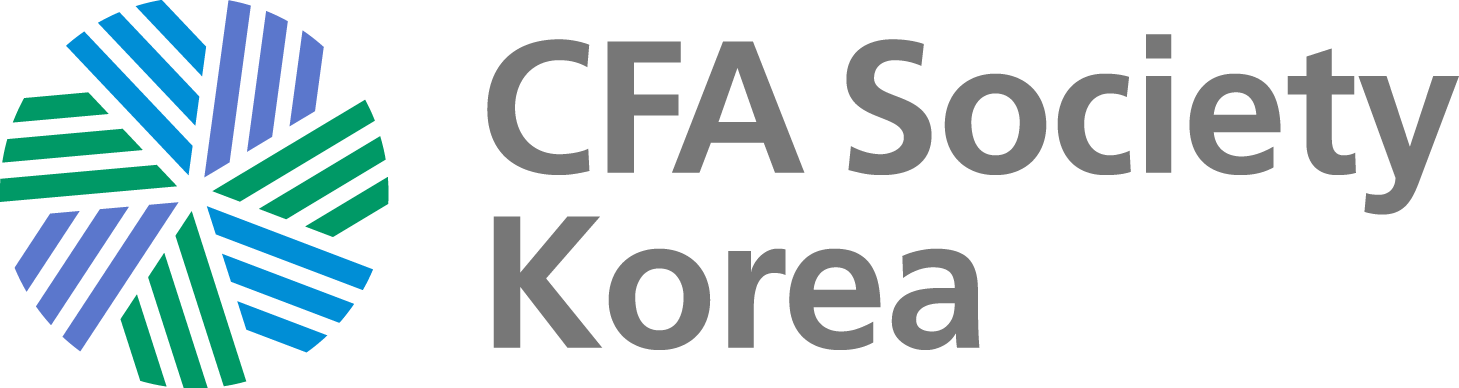